THIRD - FIFTH GRADE  | EMPATHY
6 OR 9?
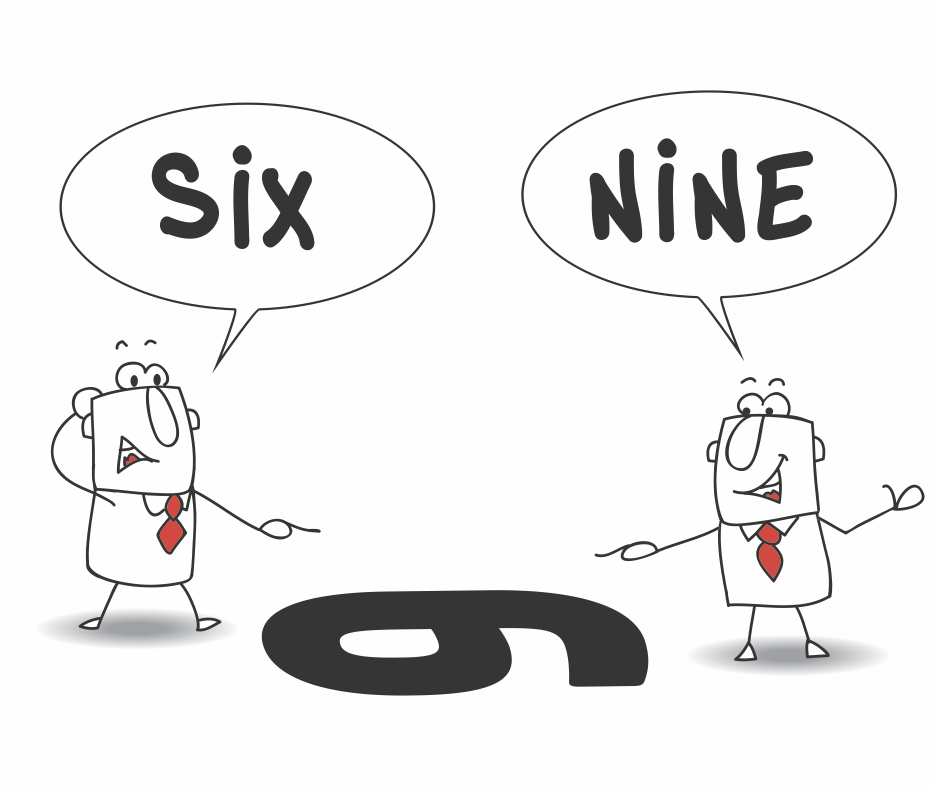 © 2022 OVERCOMING OBSTACLES
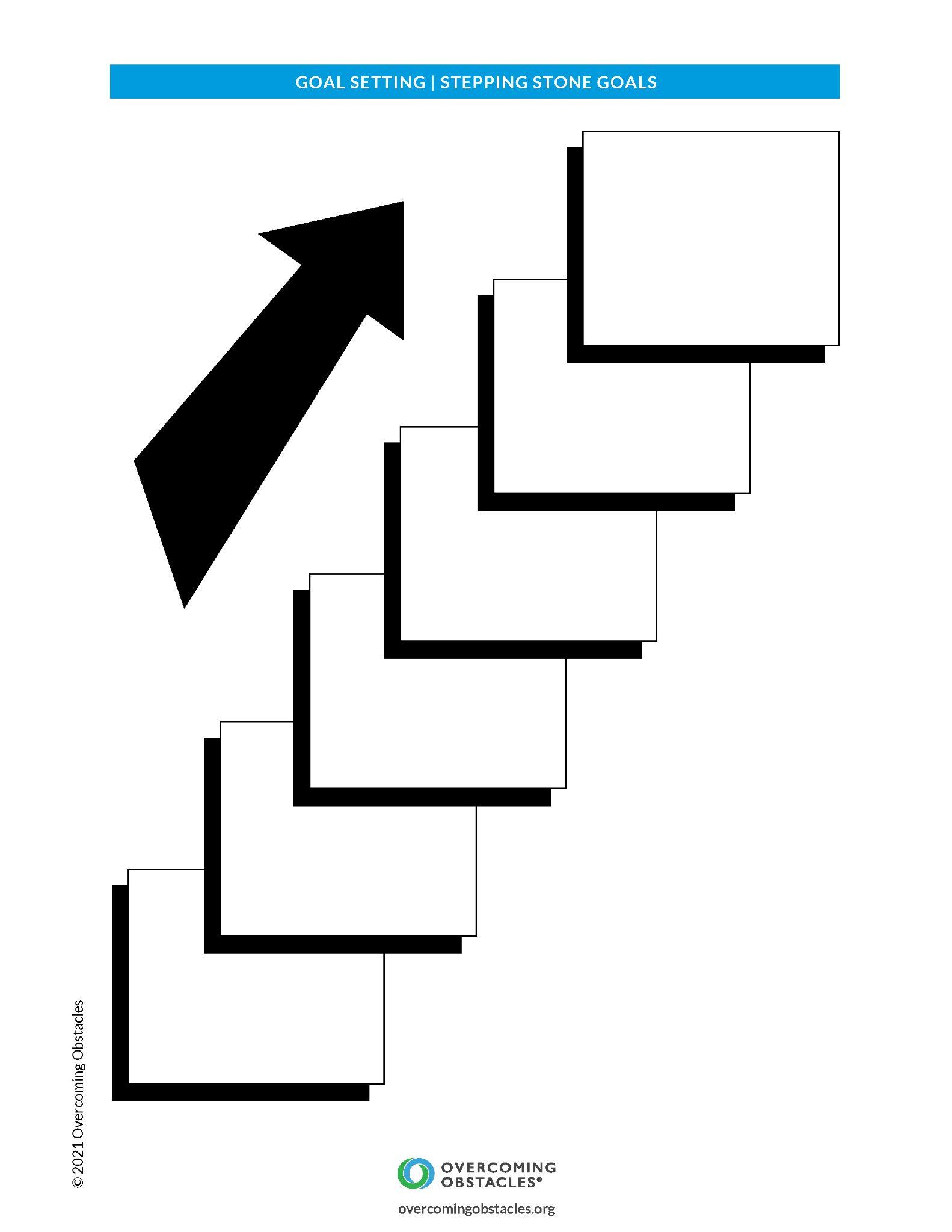